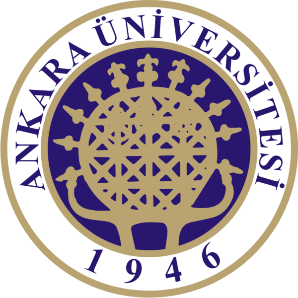 Sub-Departamento de Língua Portuguesa | Faculdade de Línguas, História e Geografia | 
UNIVERSIDADE DE ANKARA
ISP 420 – Portekiz Kültürü |   Cultura Portuguesa
Summary
Sebastianismo e o Quinto Império, a Inquisição e a Decadência ou Declínio? (XVII-XVIII)
O modernismo.

Portuguese Culture through its Literature
The epic poetry - ‘Lusíadas’ of Luís Camões. 
The features of Portuguese Literature: Between the founder of Modern Literature Almeida Garret to Romanticism and Realism The genius of Eça de Queiroz
The myth of Sebastianismo for Restauração of 1640
“A consciência de uma identidade nacional tinha sido desenvolvida, talvez pela primeira vez desde a fundação do reino (…)” (Espírito Santo, p.12)

Prophetic and messianic movement based on the belief that the Portuguese king Dom Sebastião (1554-1578), disappeared in the battle of Alcácer Quibir, will return to Portugal on a foggy morning “O Enconberto” to lead the country to a new era of splendor.
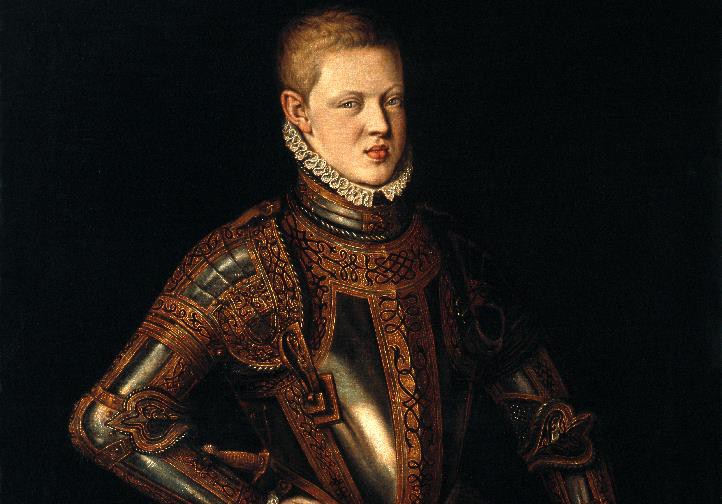 Sebastianismo in Pessoa’s ‘Mensagem’
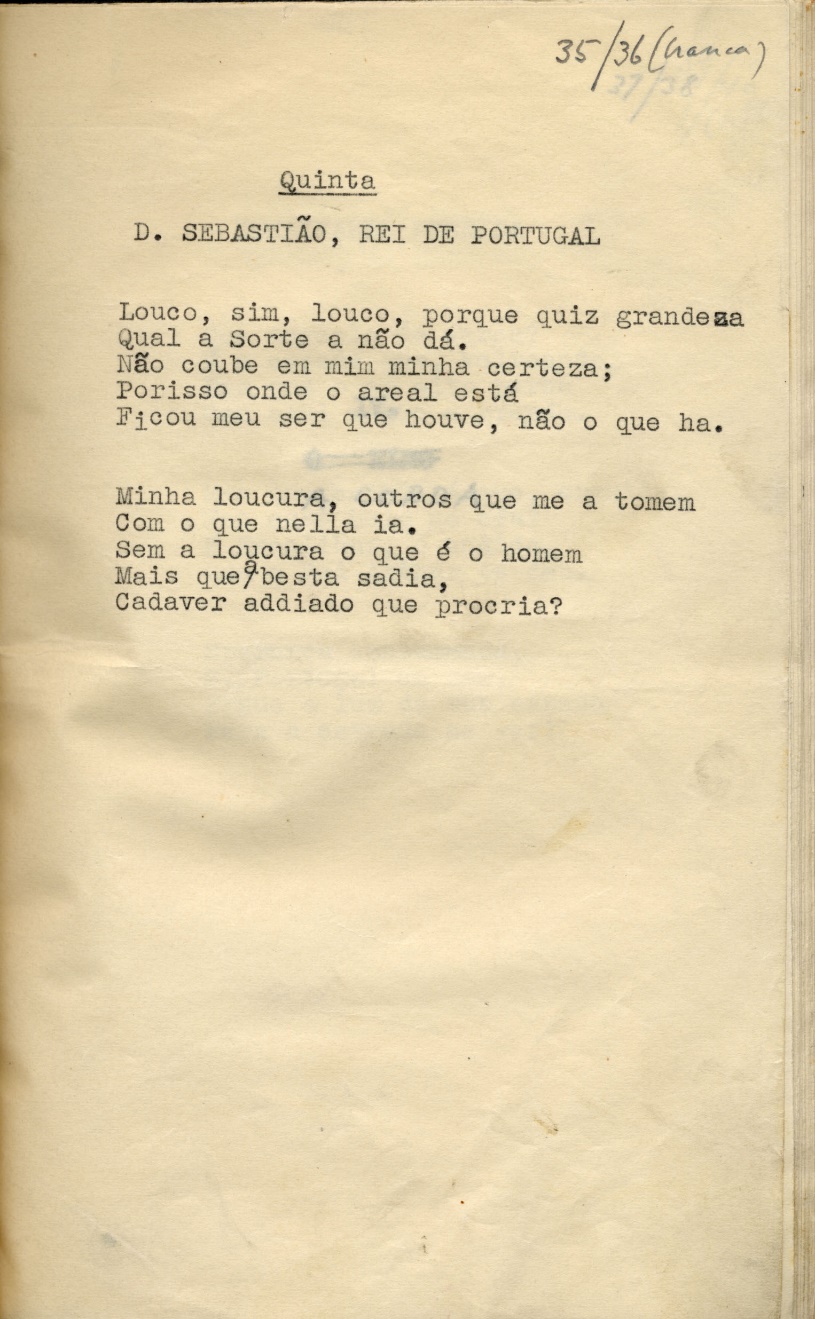 D. SEBASTIÃO
 REI DE PORTUGAL
 
Louco, sim, louco, porque quis grandeza
Qual a Sorte a não dá.
Não coube em mim minha certeza;
Por isso onde o areal está
Ficou meu ser que houve, não o que há (...)
Sebastianismo in Pessoa’s ‘Mensagem’
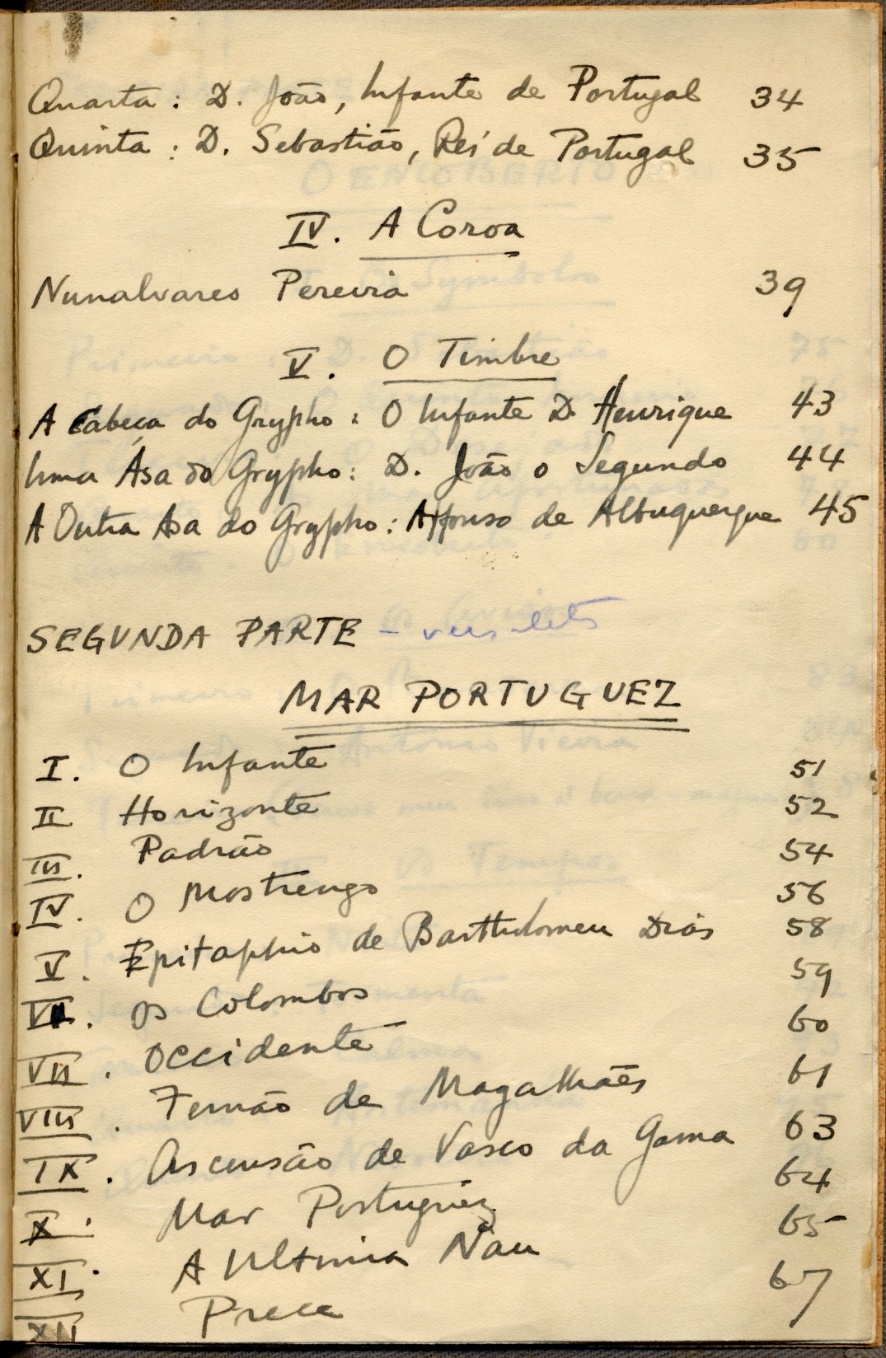 D. SEBASTIÃO

(...)
Que importa o areal e a morte e a desventura
Se com Deus me guardei?
É O que eu me sonhei que eterno dura,
É Esse que regressarei.
O Encoberto in Pessoa’s ‘Mensagem’
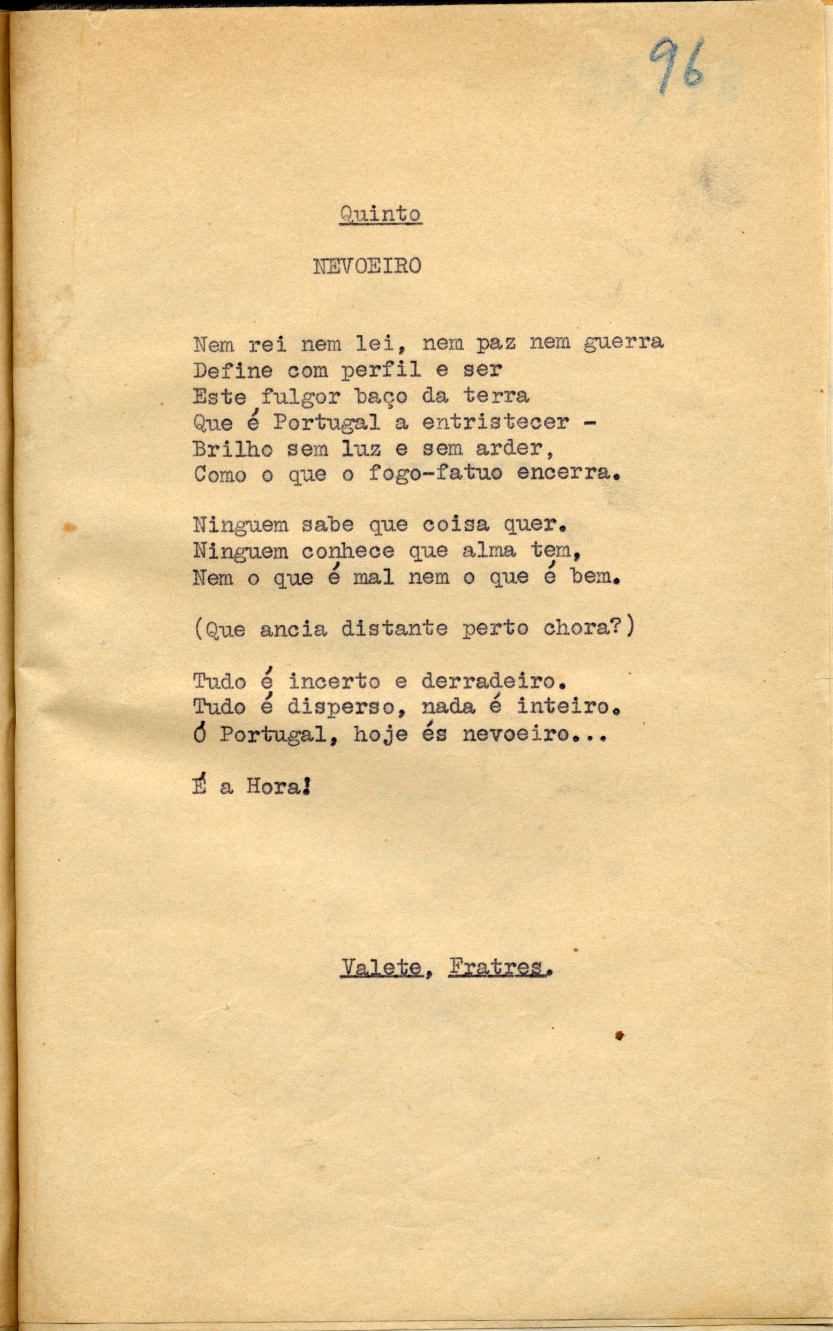 NEVOEIRO

(...) Tudo é incerto e derradeiro.
Tudo é disperso, nada é inteiro.
Ó Portugal, hoje és nevoeiro...
É a hora!
                                 Valete, Fratres.
O Quinto Império – Padre António Vieira (1608-1697)
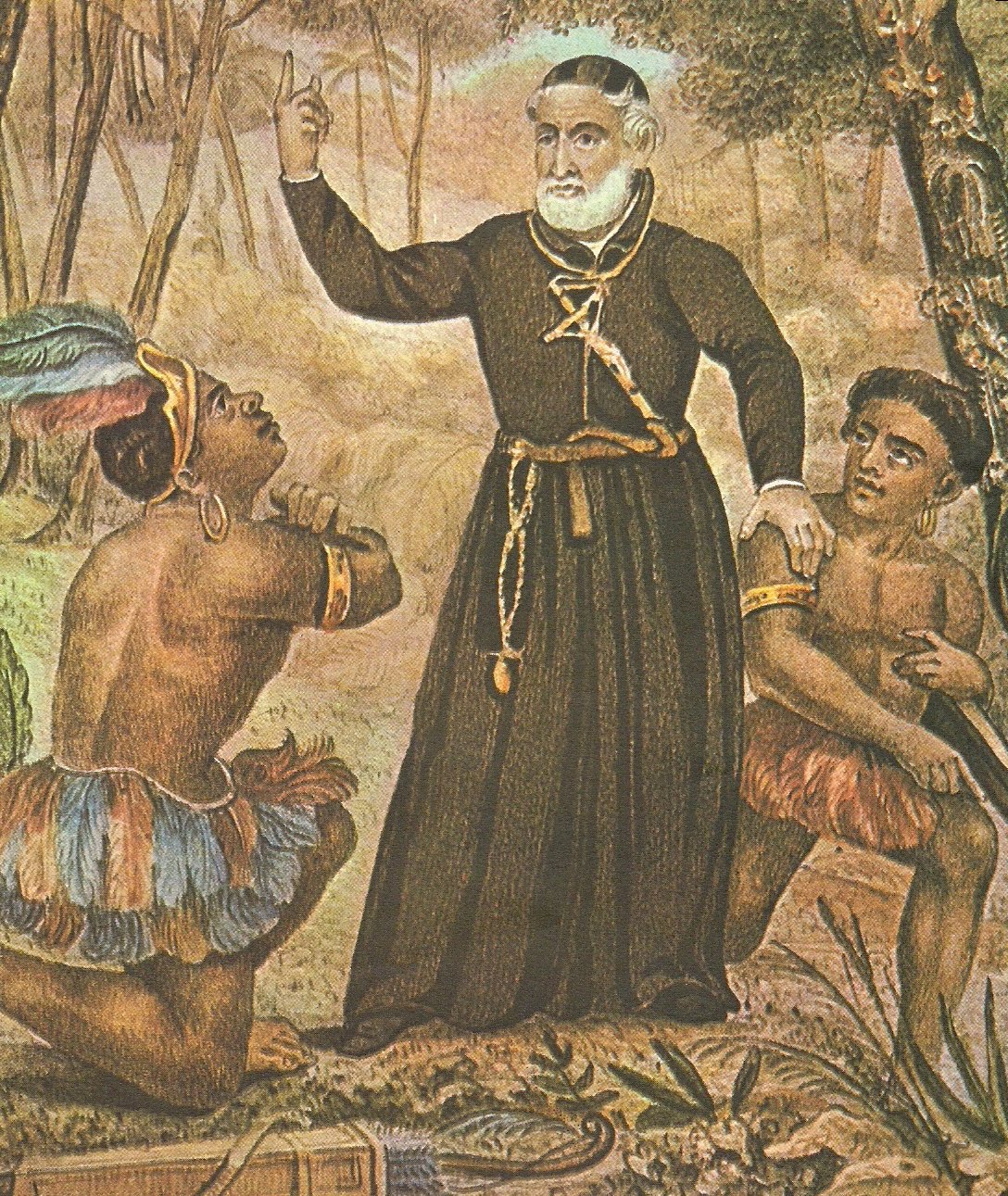 O Padre António Vieira, ao desenvolver o mito do Quinto Império, considera que:

depois desses grandes impérios liderados por Nabucodonosor (da Babilónia ou dos Assírios), por Ciro (da Pérsia), por Péricles (da Grécia) e por César (de Roma), chegará o Império Universal Cristão, o Quinto Império, liderado pelo Rei de Portugal.
O Quinto Império – Padre António Vieira
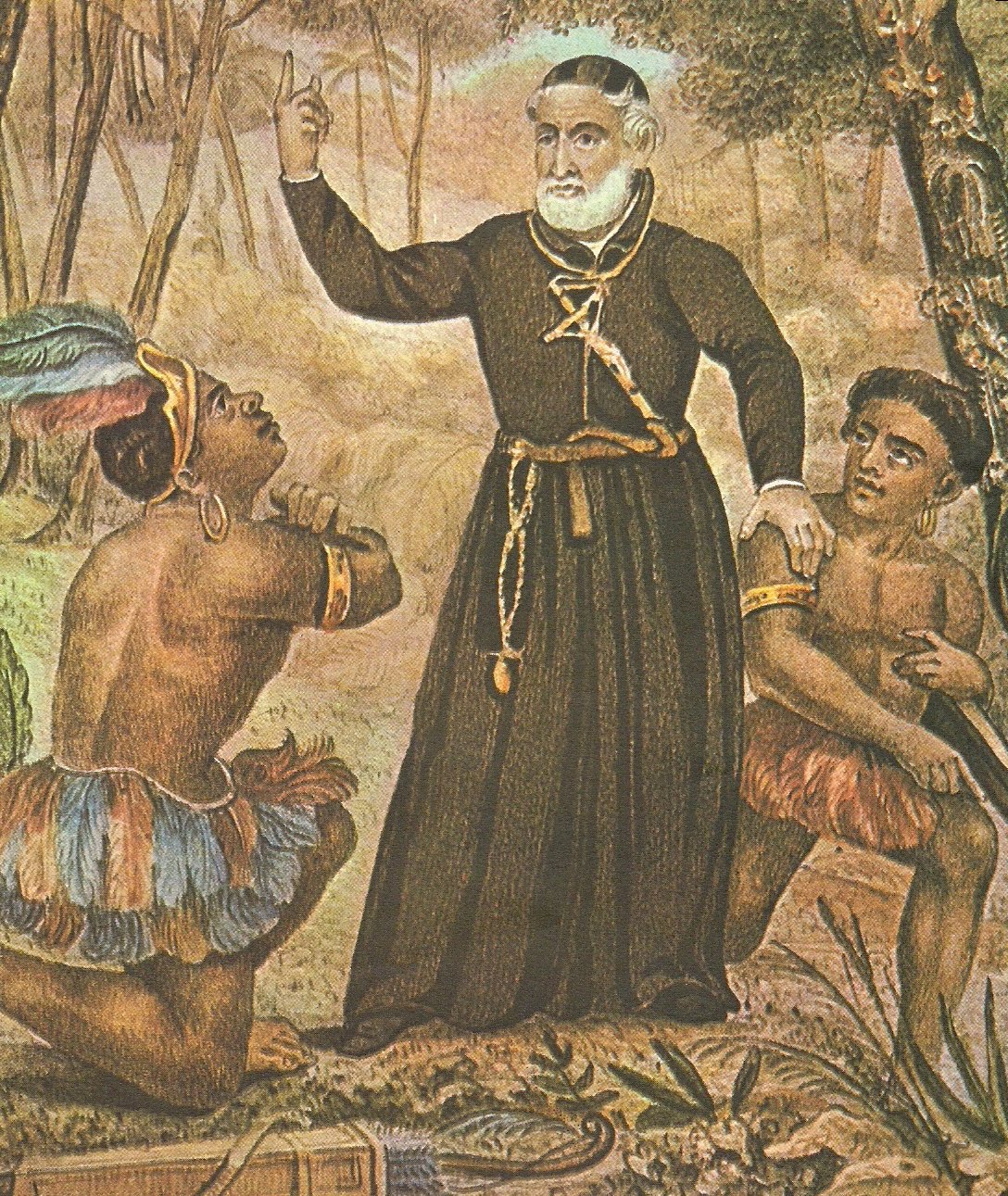 Diz Vieira em ‘História do Futuro’: 

"Chamamos Império Quinto ao novo e futuro que mostrará o discurso desta nossa História; o qual se há de seguir ao Império Romano na mesma forma de sucessão em que o Romano se seguiu ao Grego, o Grego ao Persa e o Persa ao Assírio".
O Quinto Império – Padre António Vieira
Mas neste labor de encontrar um novo papel para Portugal, que à época atravessava um período de declínio pós-restauração da independência, havia o sentimento prático de devolver a esperança às elites e a um povo inteiro.

Na “História do Futuro” os portugueses seriam o povo eleito para construir o Quinto Império de Cristo na terra. 

http://ensina.rtp.pt/artigo/padre-antonio-vieira-e-a-utopia-do-quinto-imperio-do-mundo/
O Quinto Império -  Fernando Pessoa
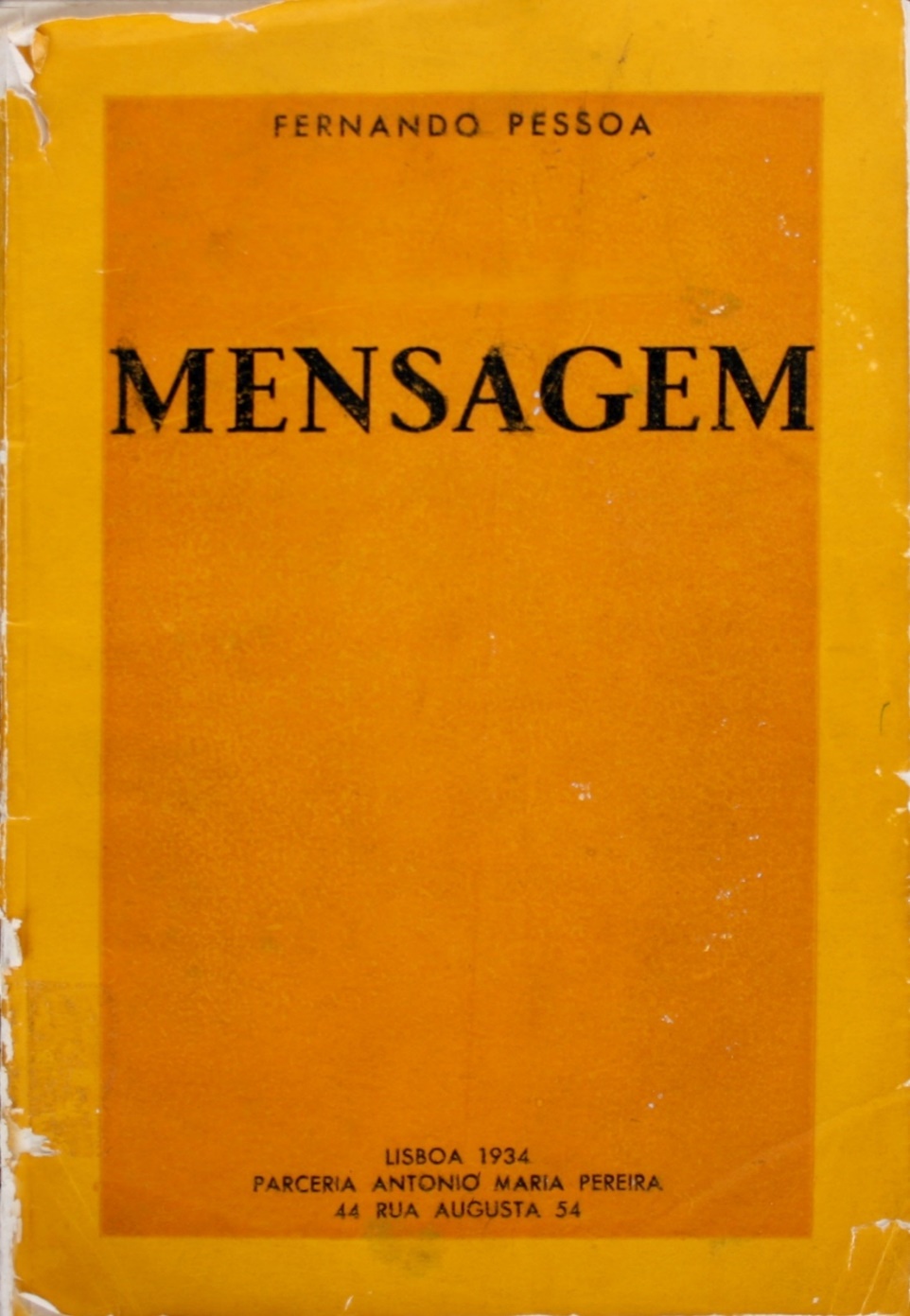 Fernando Pessoa, na obra Mensagem, anuncia um novo império civilizacional, que, como Vieira, acredita ser o português. 

O "intenso sofrimento patriótico" leva-o a antever um império que se encontra para além do material.
O Quinto Império -  Fernando Pessoa
“(…)com a civilização que vivemos, do Império espiritual da Grécia, origem do que espiritualmente somos. E, sendo esse o Primeiro Império, o Segundo é o de Roma. O Terceiro o da Cristandade, e o Quarto o da Europa – isto é, da Europa laica de depois da Renascença. Aqui o Quinto Império terá de ser outro (…) Nós o atribuímos a Portugal, para quem o esperamos." 						  	(Textos transcritos por António Quadros, em Fernando Pessoa, Iniciação Global à Obra)
 
“O Quinto Império. O futuro de Portugal – que não calculo, mas sei – está escrito já, para quem saiba lê-lo, nas trovas do Bandarra, e também nas quadras de Nostradamus. Esse futuro é sermos tudo.“
(entrevista a Alves Martins (1897-1929) em Revista Portuguesa, nº 23-24, de 13 de outubro de 1923)